True warnings: #1 True vs. False ProphetsMatt. 7:13-20Pastor SamJanuary 15, 2023
Scripture Reading
Reflections on Prayer

1 Thessalonians 5:16-18
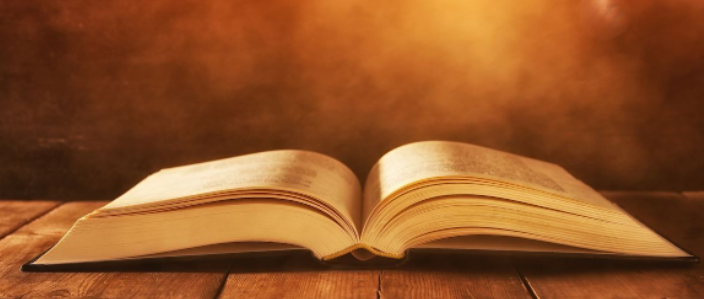 True Warnings
Main imperative: Enter through the narrow gate
(Matthew 7:13-14)

3 Warnings: Matthew 7
(v.15-20) True vs. False prophets
(v.21-23) True vs. False Confessions
(v.24-25) Life built on the rock vs sand
True Warnings: #1 False vs. True Prophets
Matthew 7:15-20 
 “Beware of false prophets, who come to you in sheep's clothing but inwardly are ravenous wolves. 16 You will recognize them by their fruits. Are grapes gathered from thornbushes, or figs from thistles? 17 So, every healthy tree bears good fruit, but the diseased tree bears bad fruit. 18 A healthy tree cannot bear bad fruit, nor can a diseased tree bear good fruit. 19 Every tree that does not bear good fruit is cut down and thrown into the fire. 20 Thus you will recognize them by their fruits.
To God be the glory!